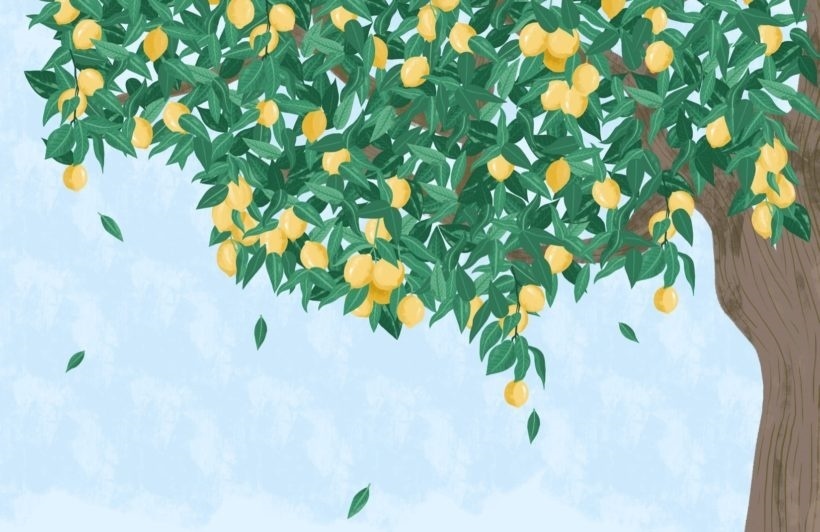 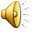 Lemon Tree
语法点：现在进行时
华南师范大学外国语言文化学院   李颖欣
广东省河源市东源县崇文学校     丘晓瑜
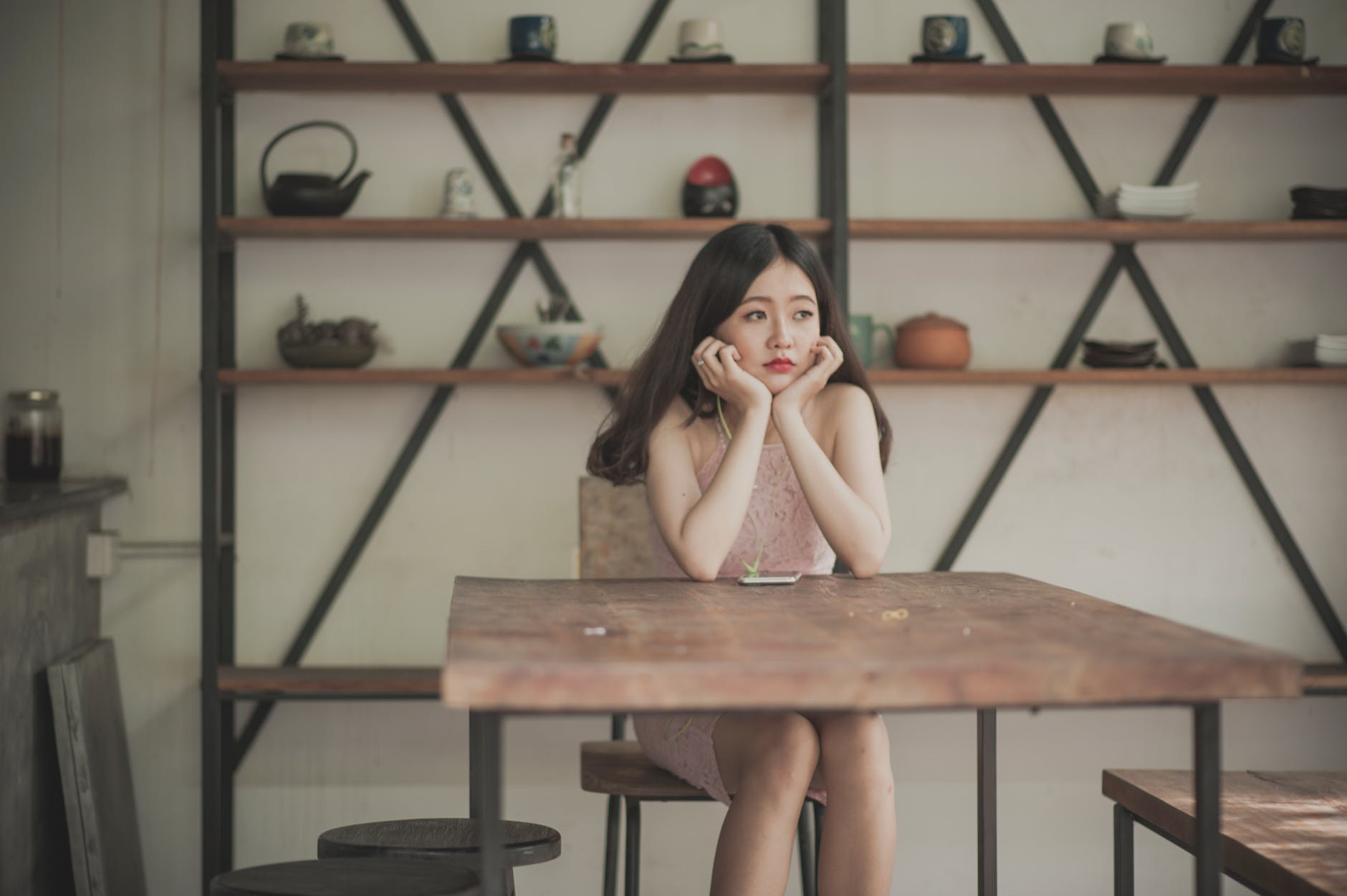 I’m sitting here in a boring room
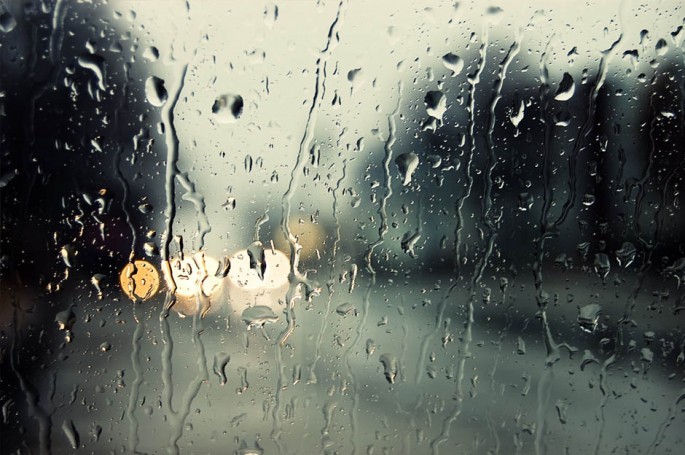 It's just another rainy Sunday afternoon
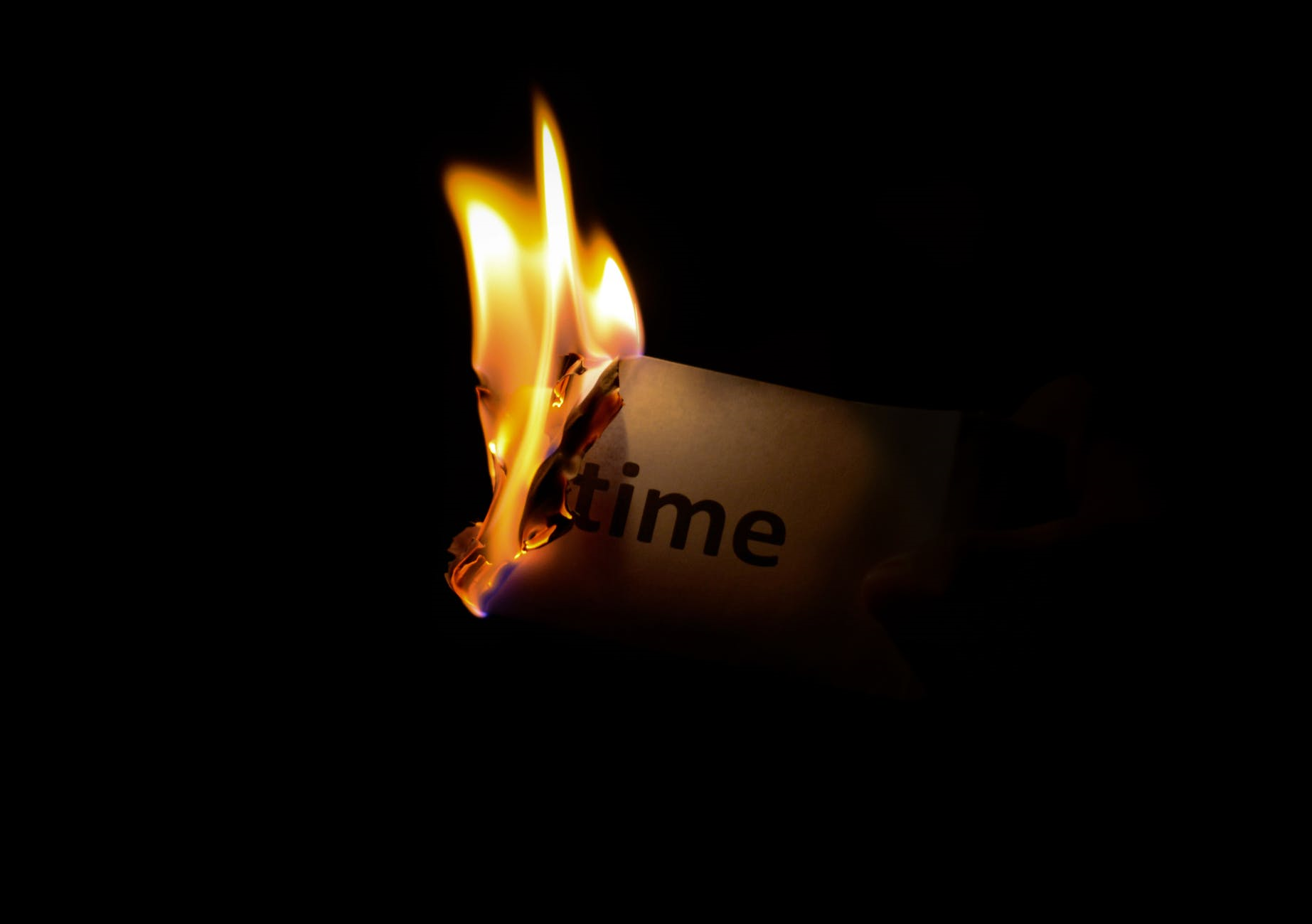 I'm wasting my time
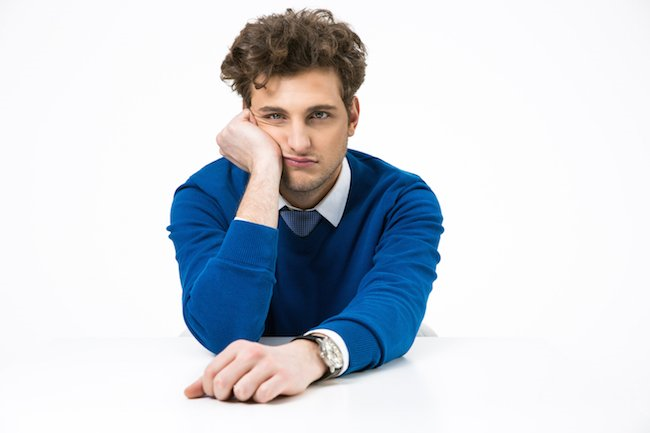 I got nothing to do
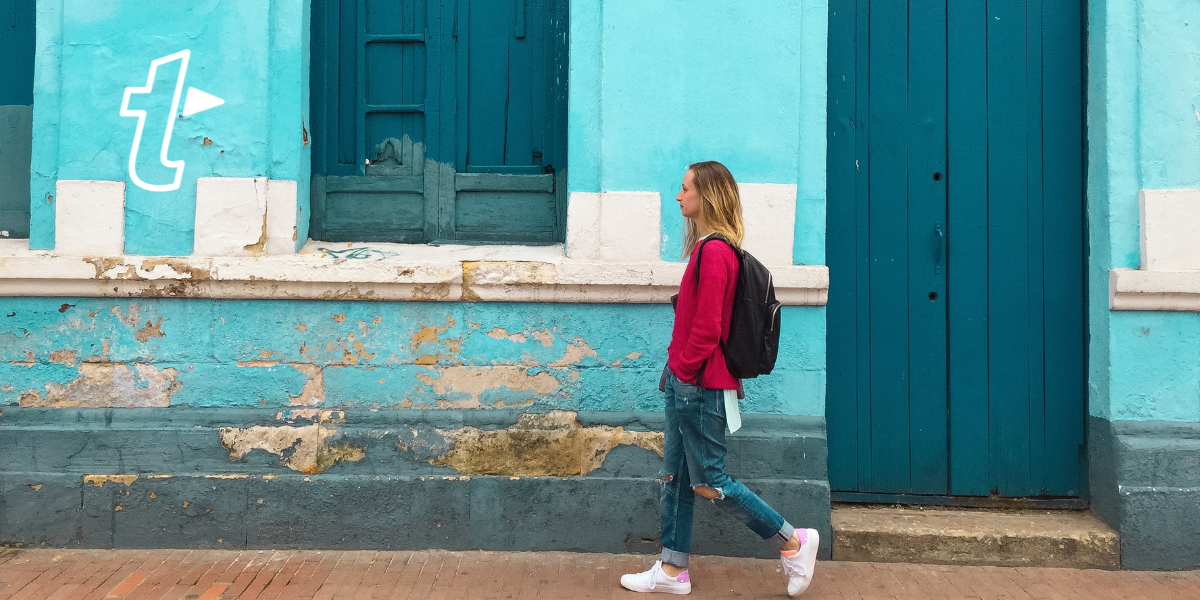 I'm hanging around
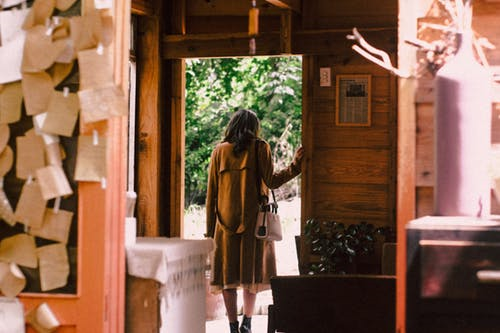 I'm waiting for you
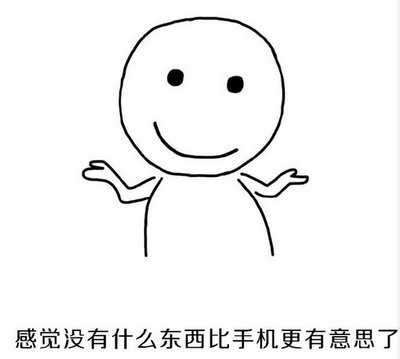 But nothing ever happens
And I wonder
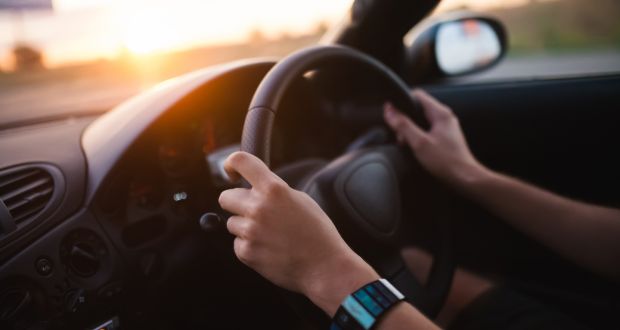 I'm driving around in my car
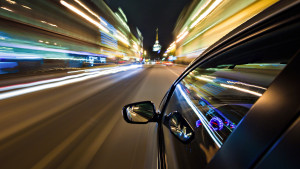 I'm driving too fast
I’m driving too far
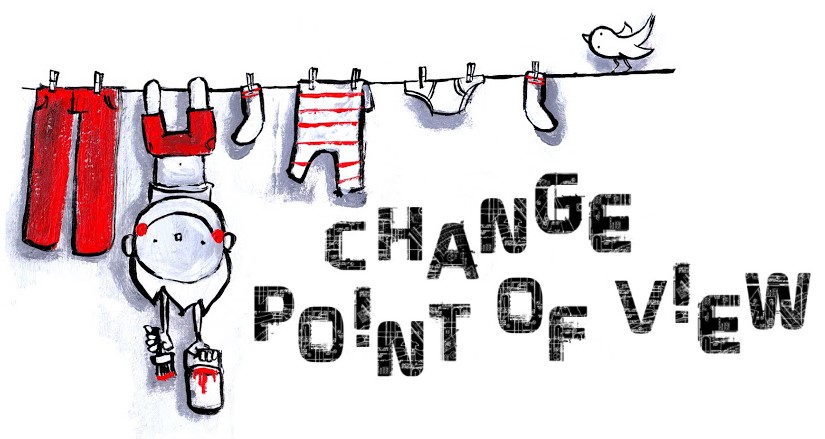 I'd like to change my point of view
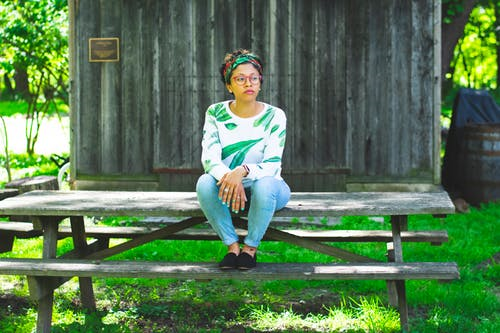 I feel so lonely
I'm waiting for you
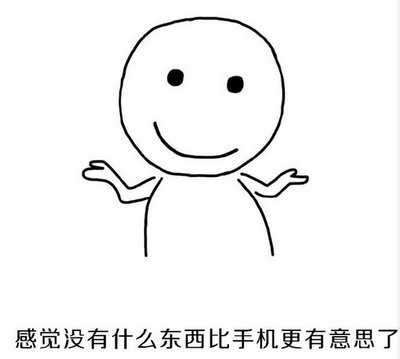 But nothing ever happens
And I wonder
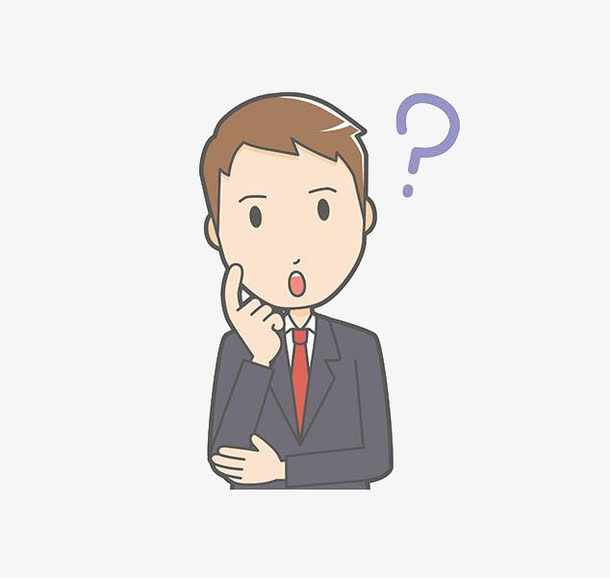 How
I wonder how
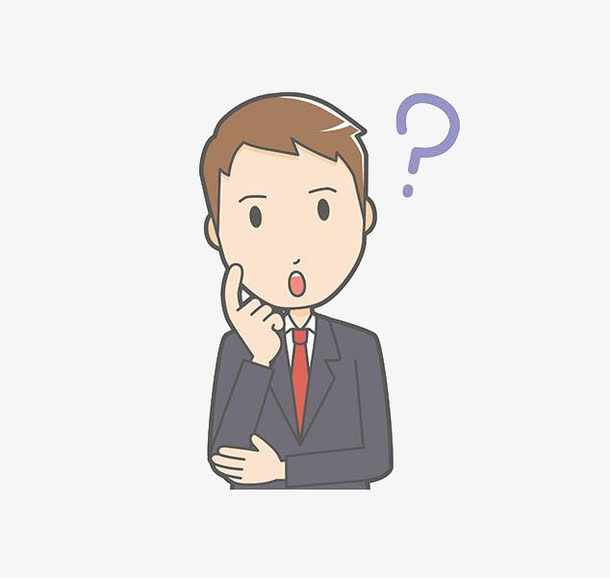 Why
I wonder why
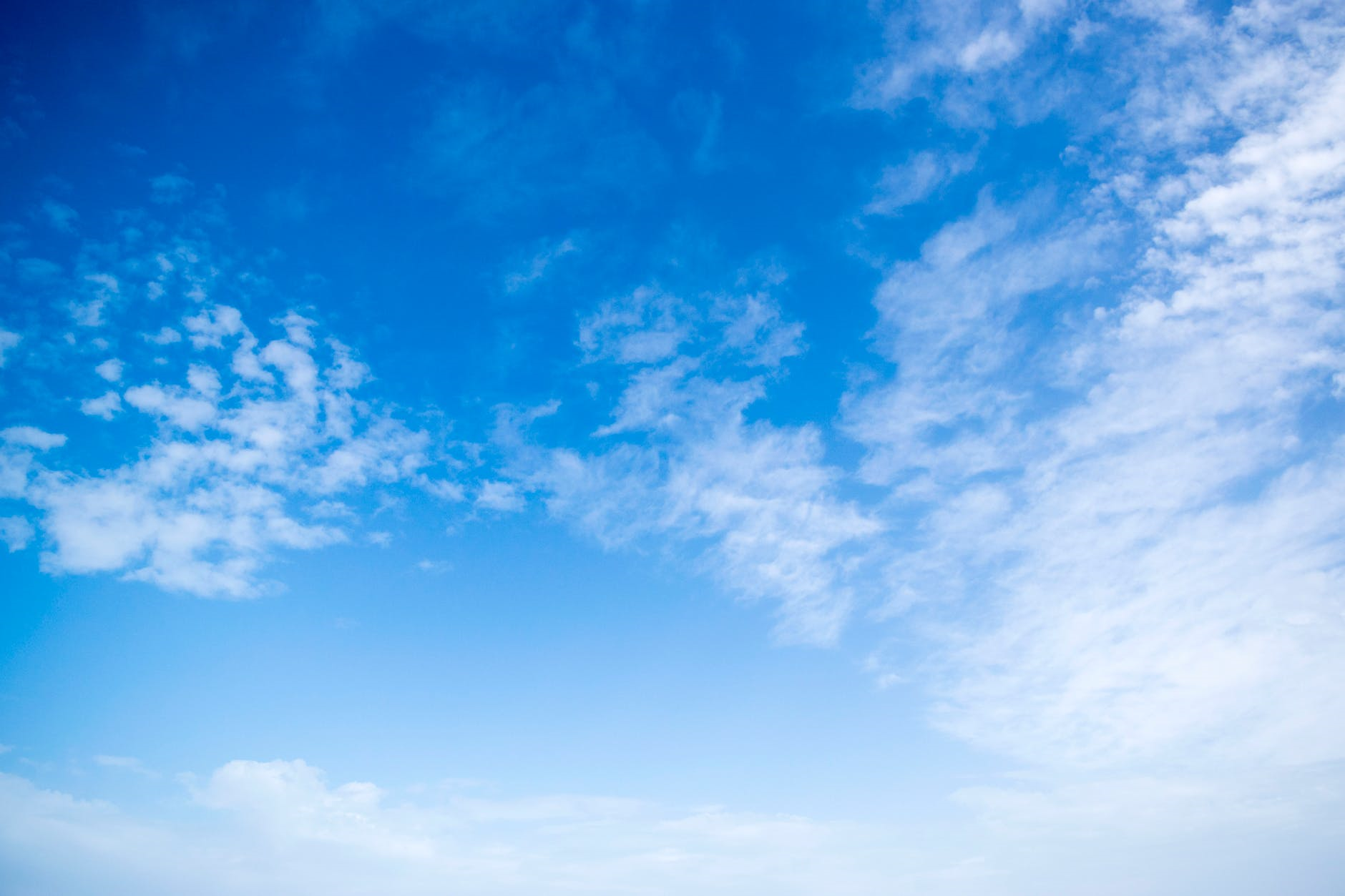 Yesterday you told me about 
the blue blue sky
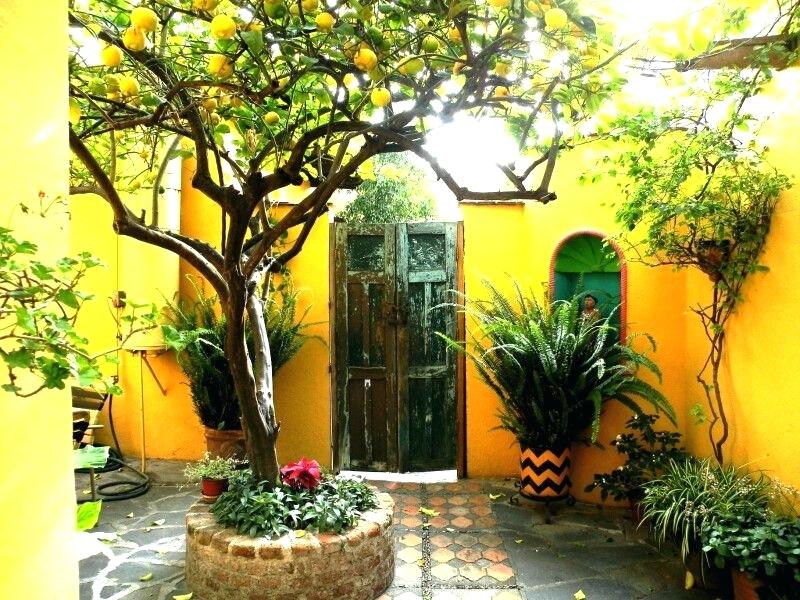 And all that I can see is just a yellow lemon tree
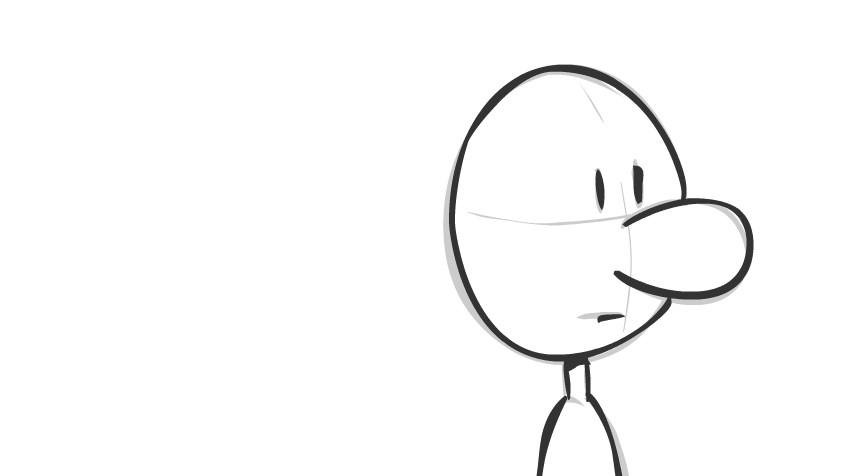 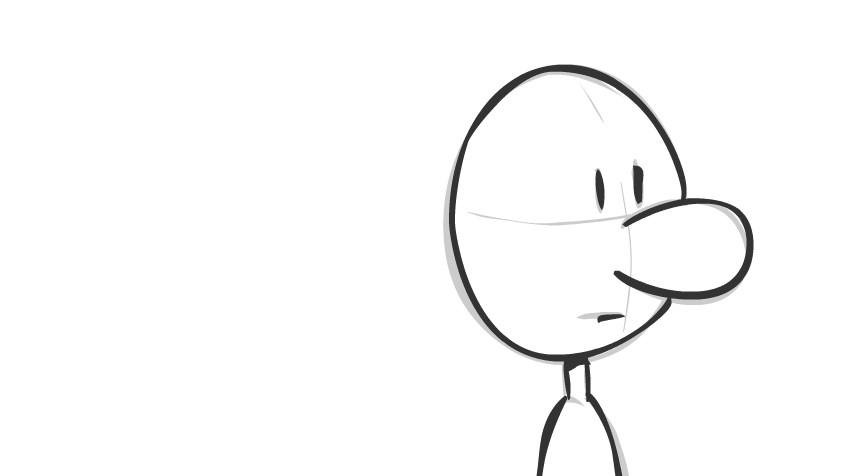 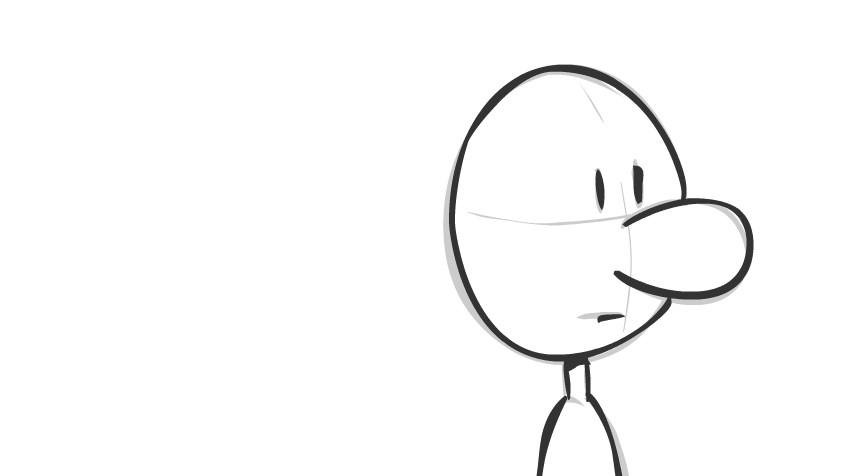 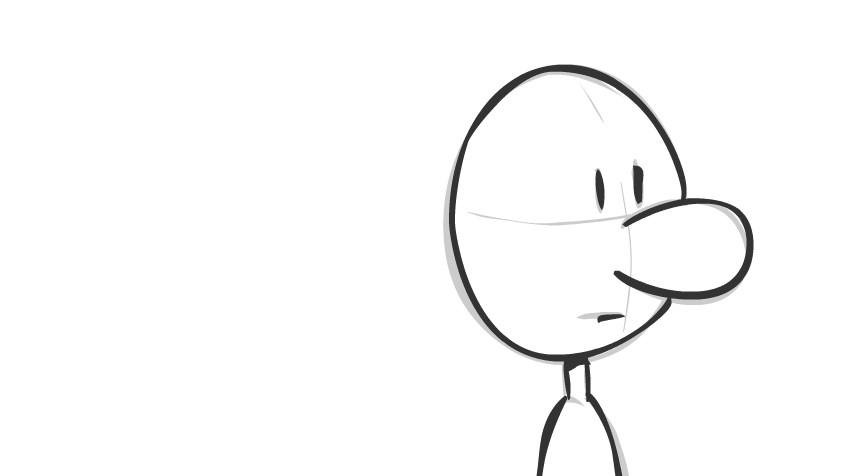 I'm turning my head up and down
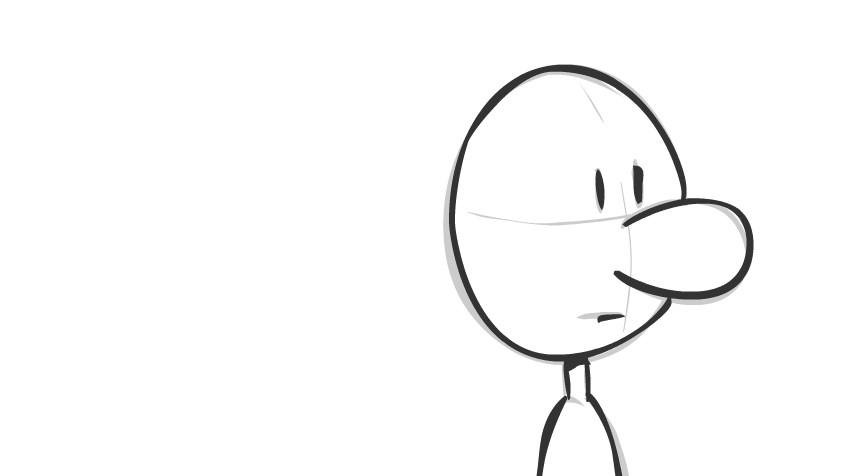 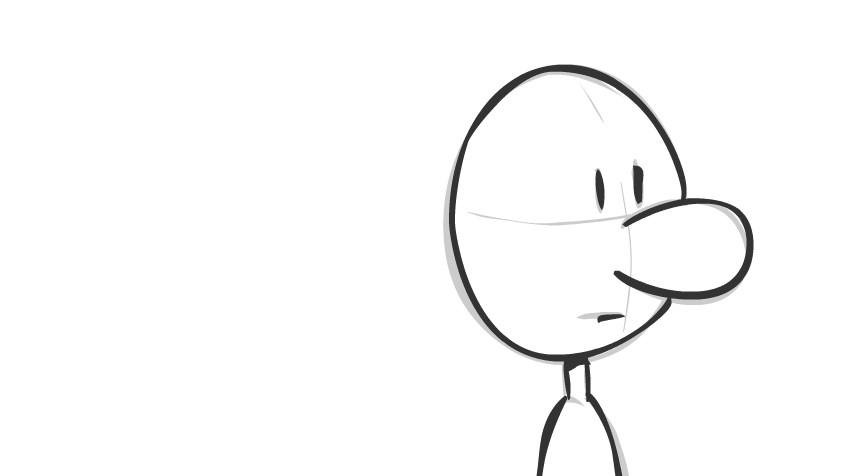 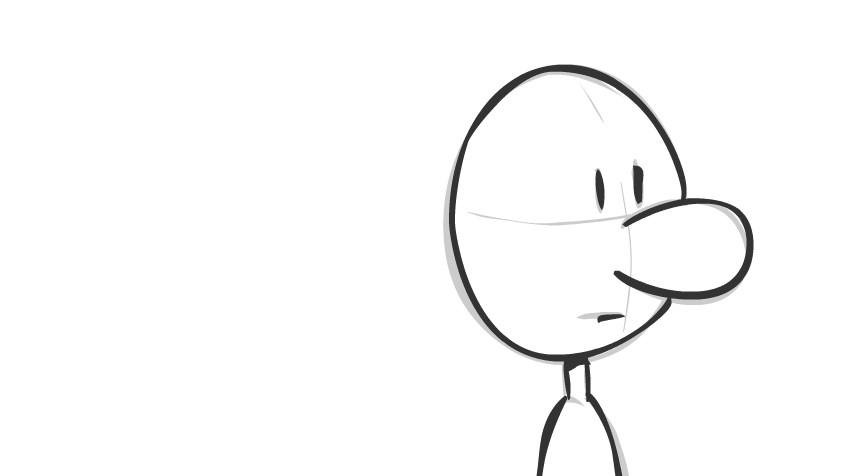 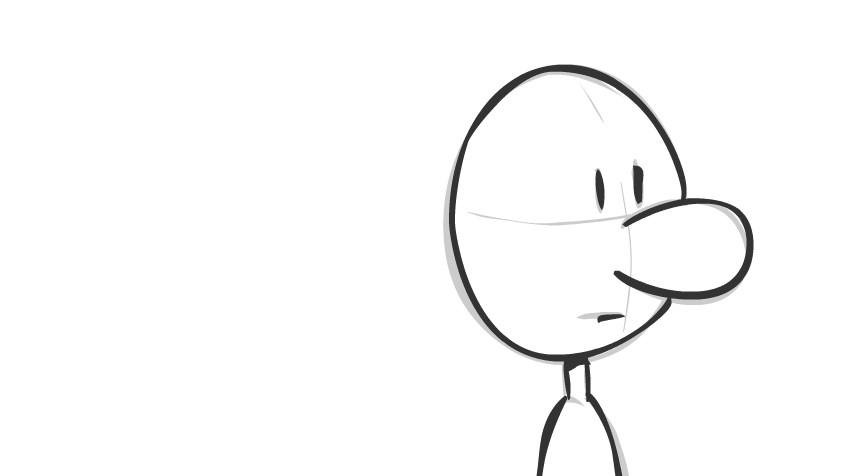 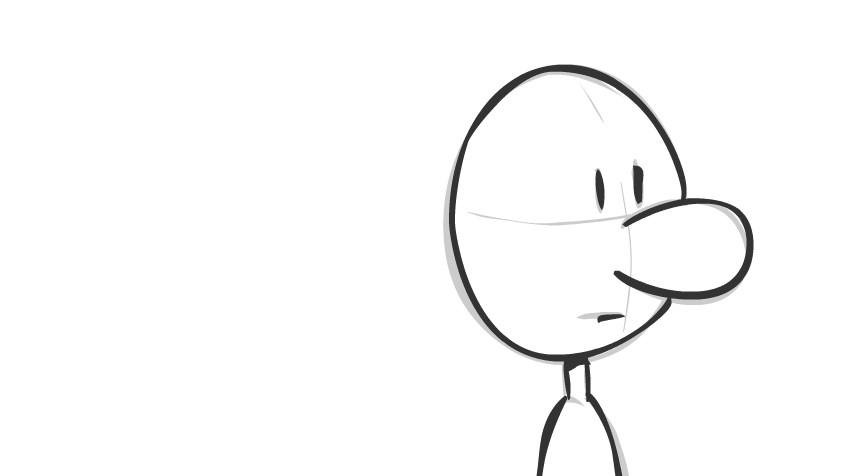 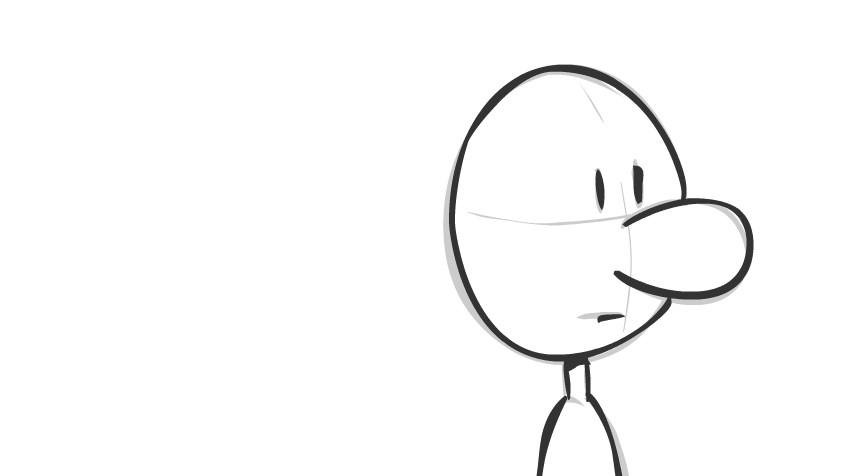 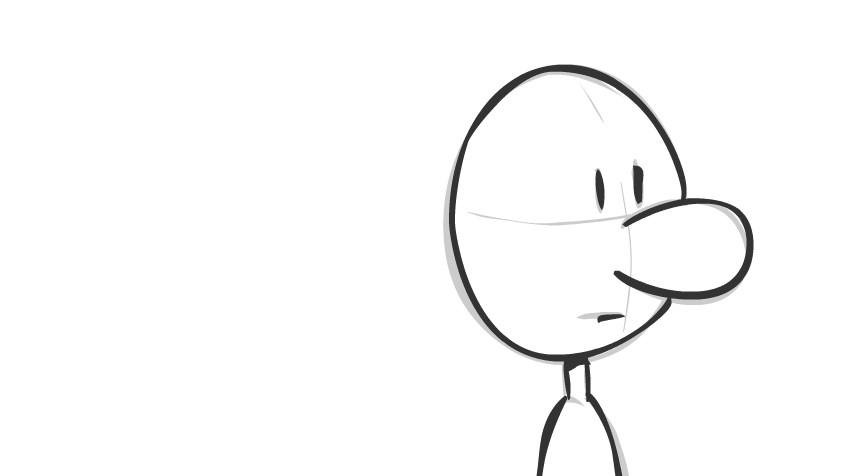 I'm turning turning turning turning turning around
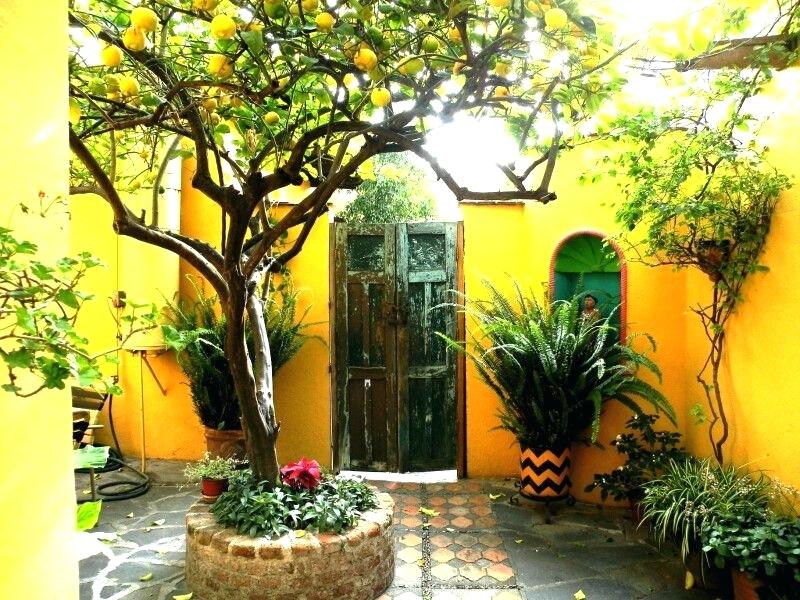 And all that I can see is just another lemon tree
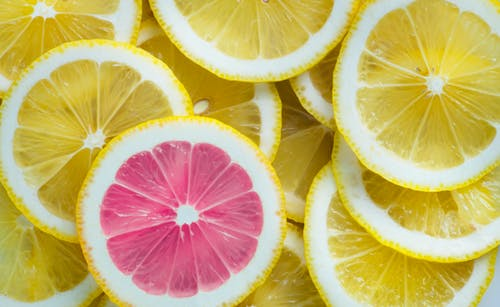 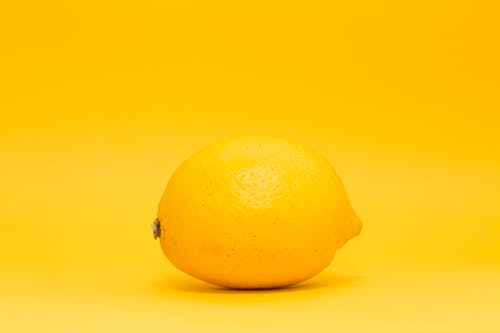 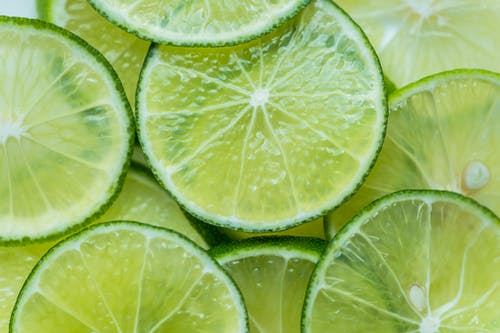 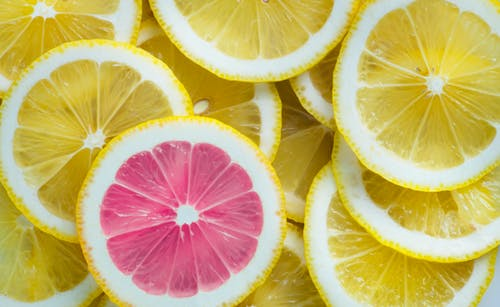 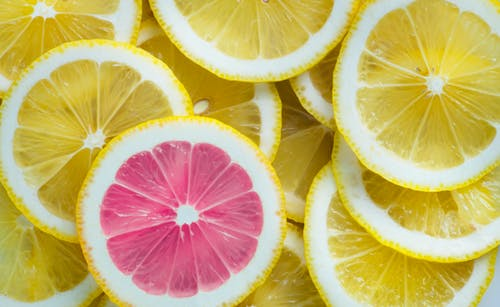 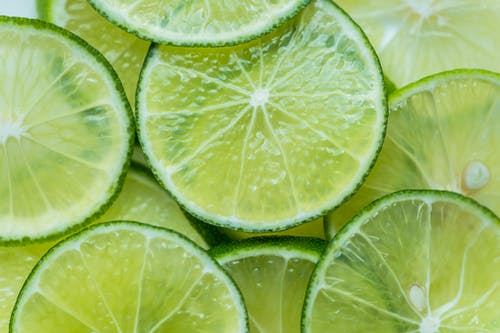 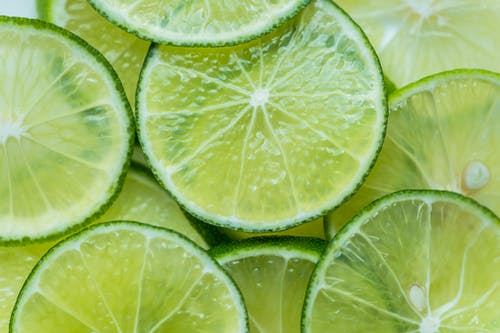 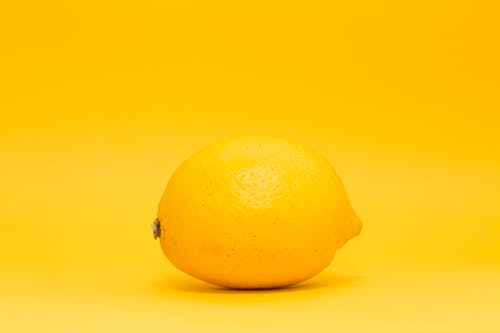 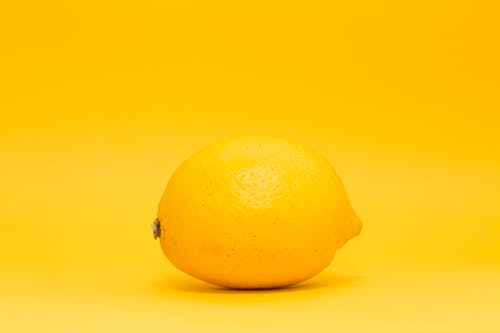 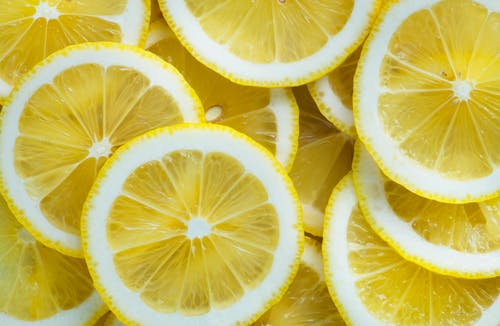 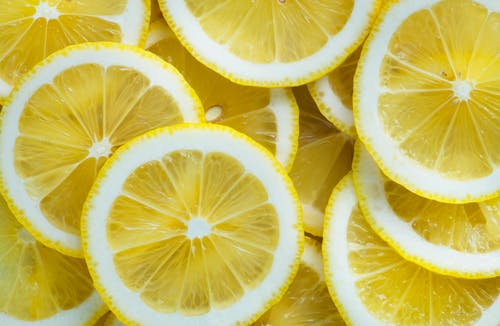 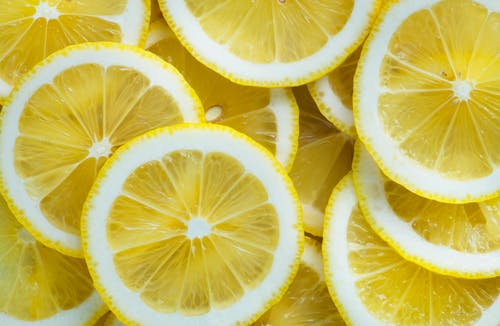 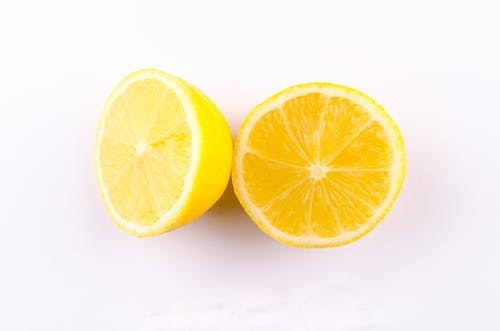 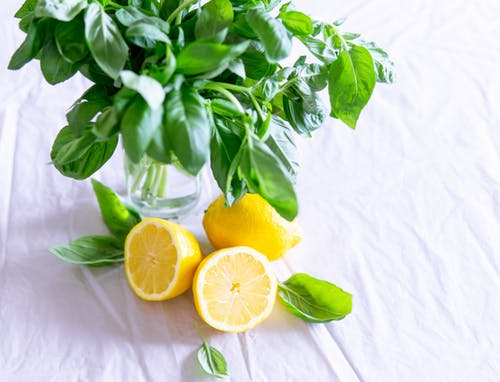 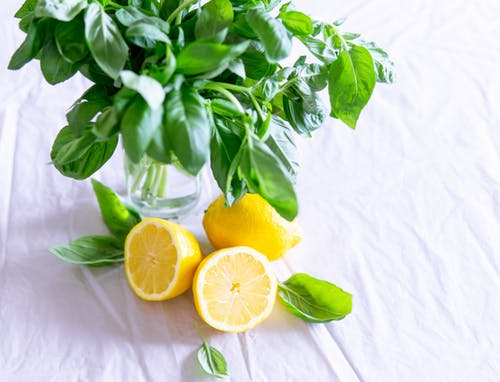 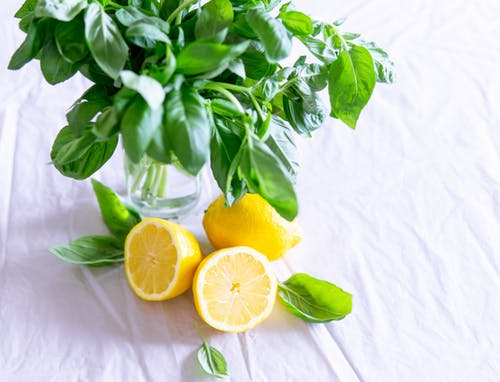 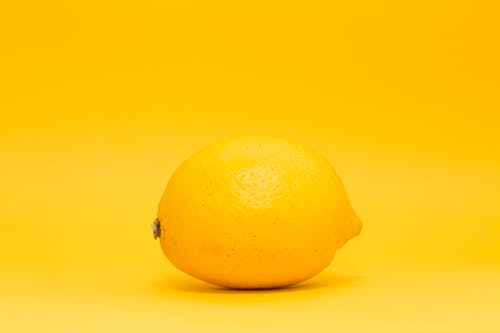 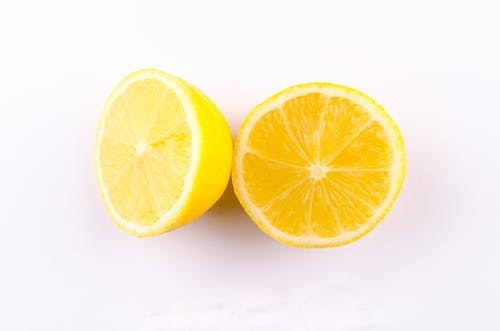 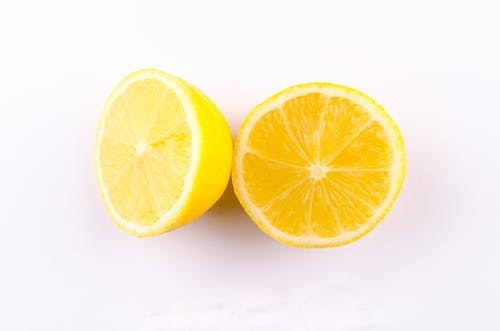 Sing
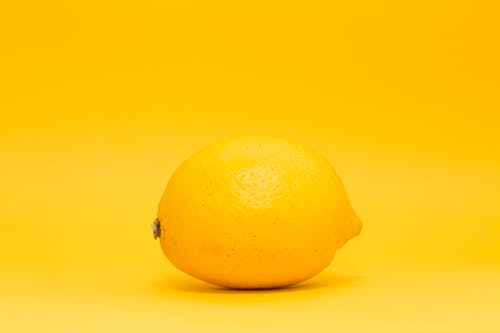 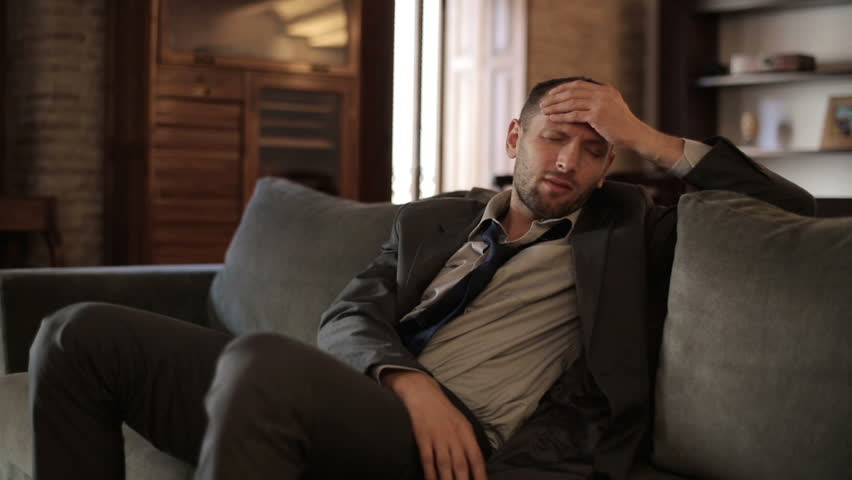 I'm sitting here 
I miss the power
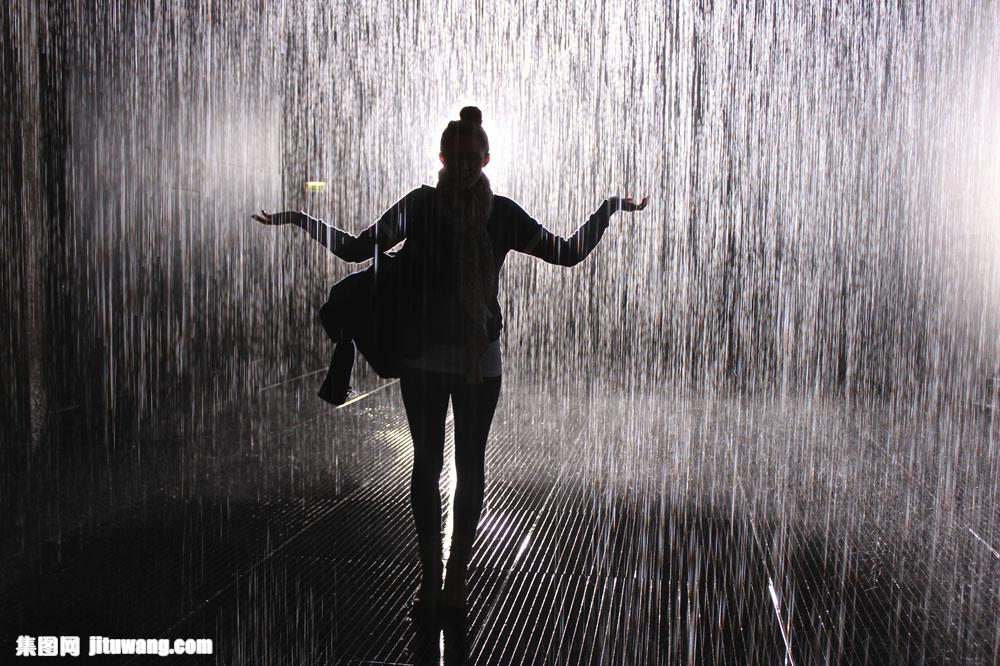 I'd like to go out taking a shower
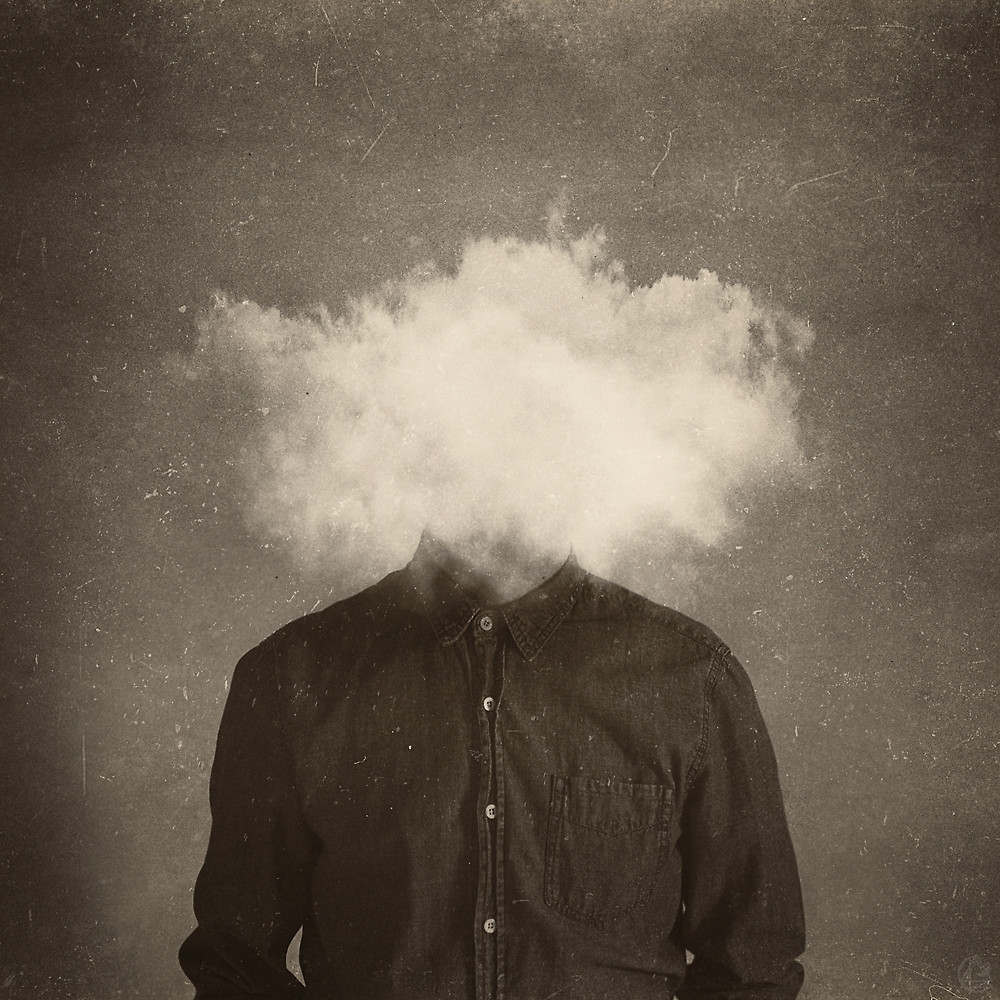 But there's a heavy cloud inside my head
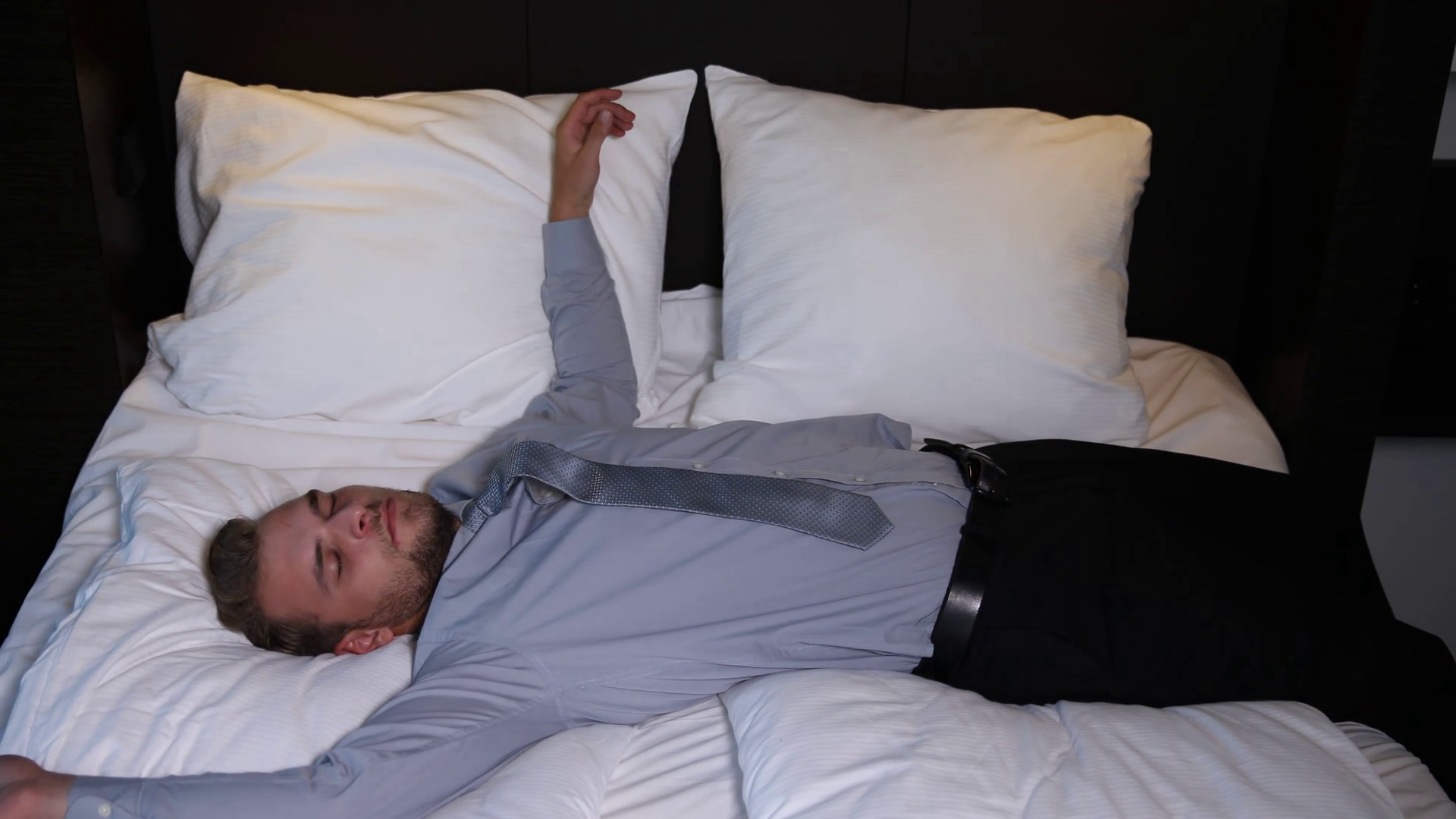 I feel so tired  I put myself into bed
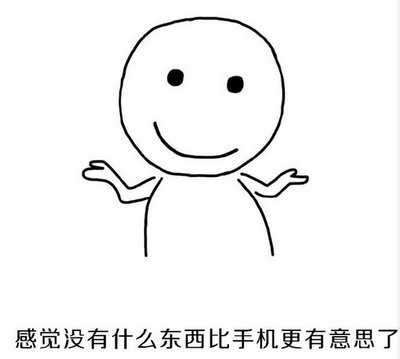 Well, 
nothing ever happens
And I wonder
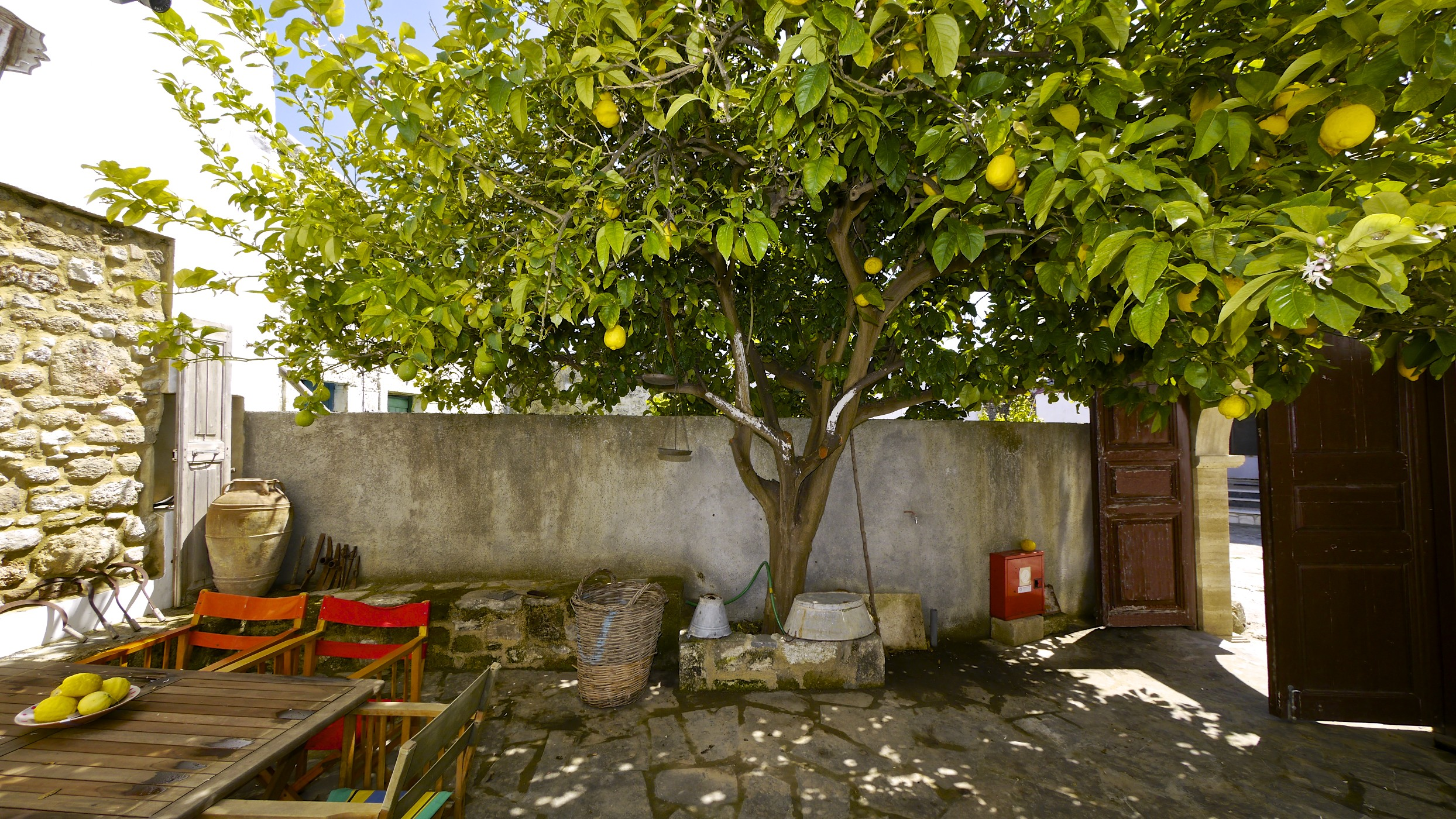 Isolation is not good for me
Isolation, I don't want to sit on a lemon tree
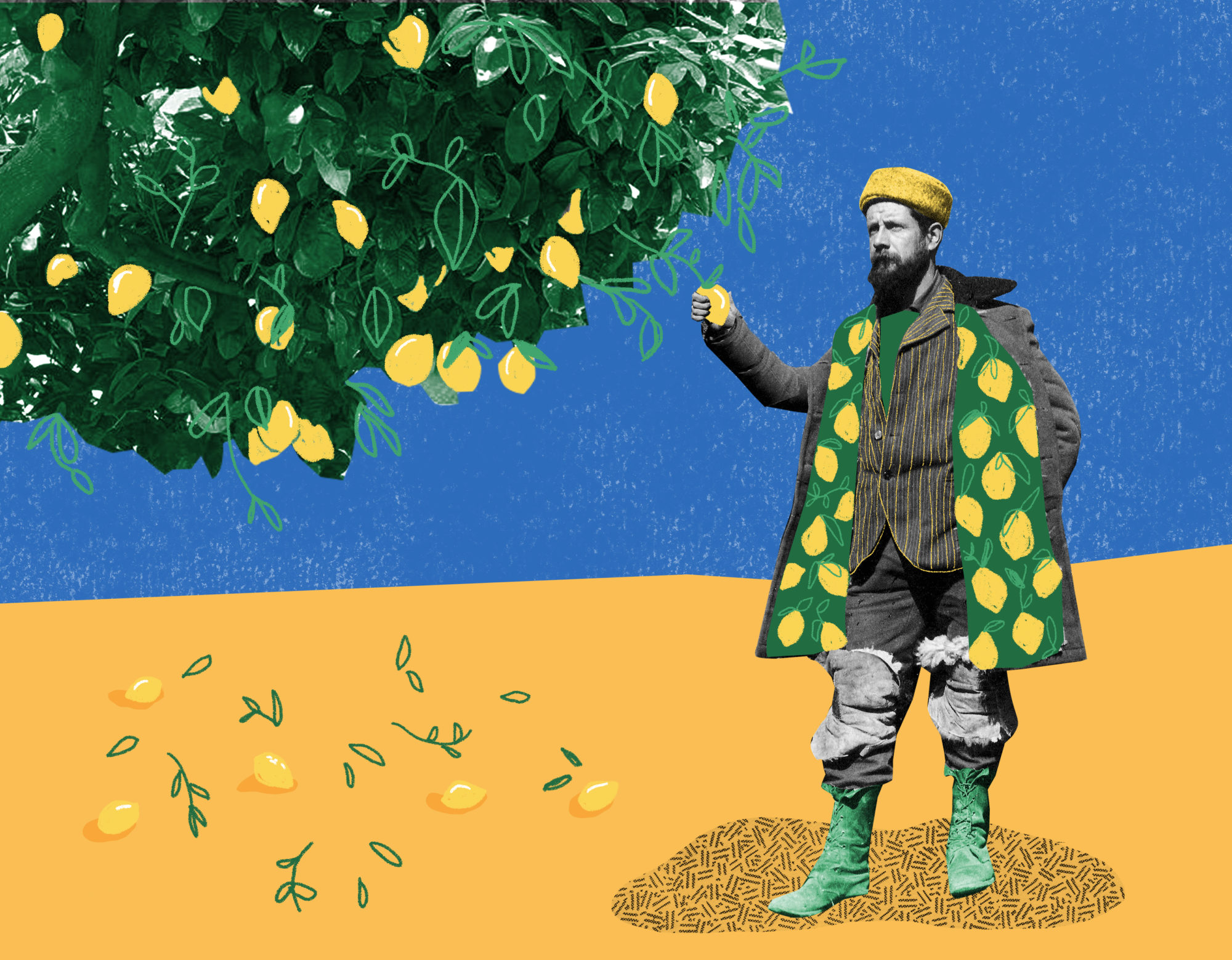 I'm stepping around in the desert of joy
Baby anyhow I'll get another toy
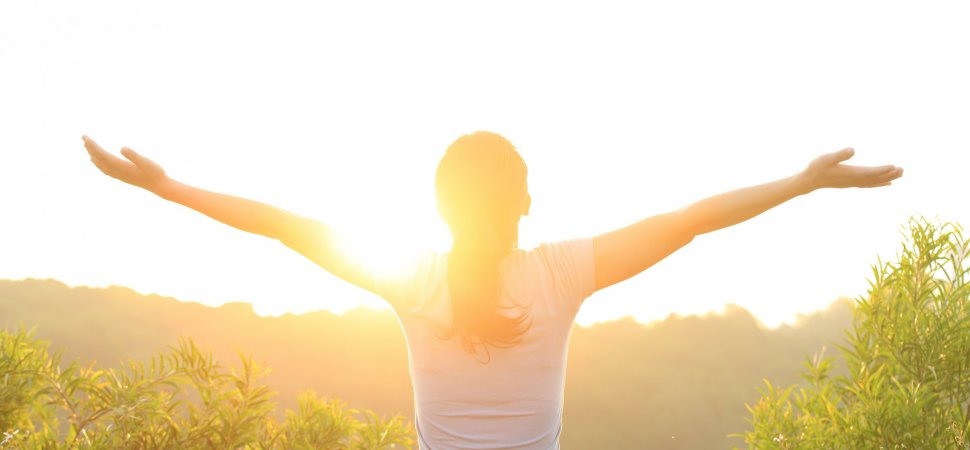 And everything will happen
And you’ll wonder
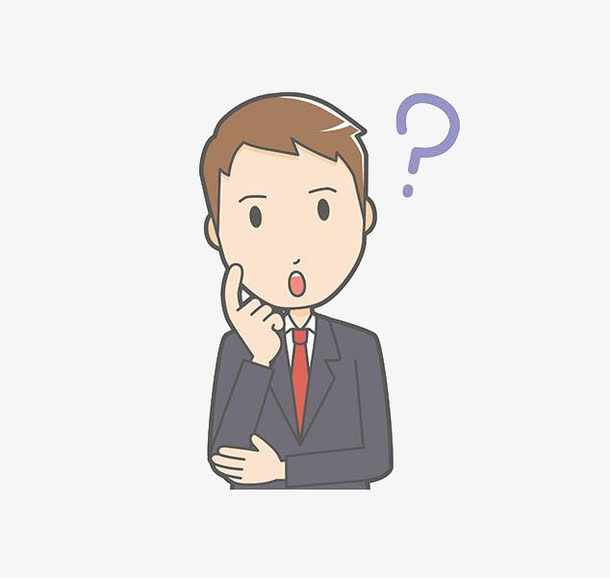 How
I wonder how
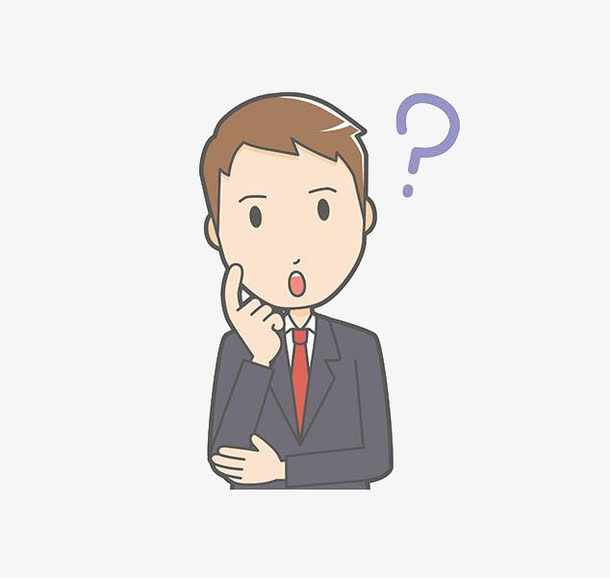 Why
I wonder why
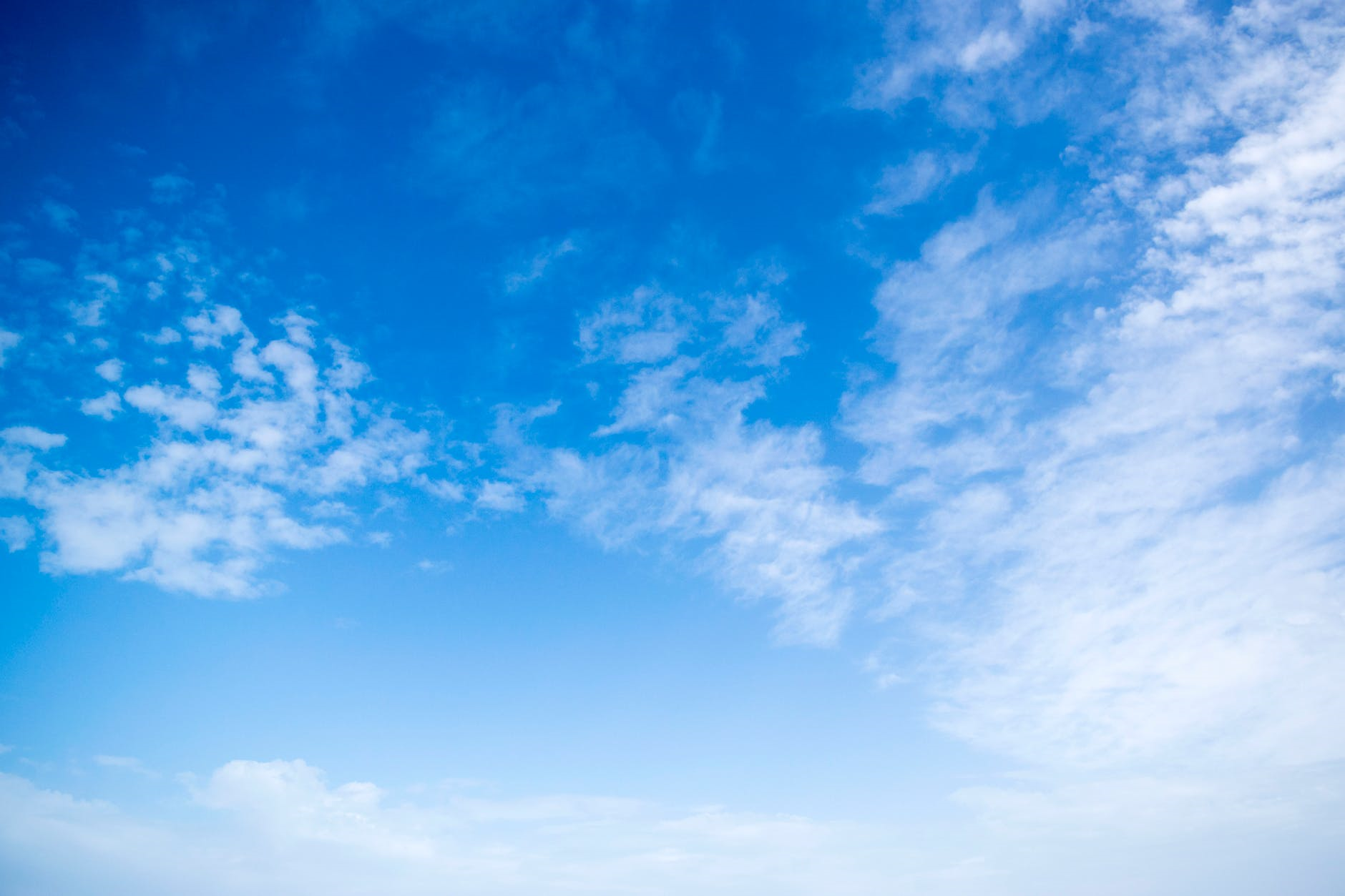 Yesterday you told me about 
the blue blue sky
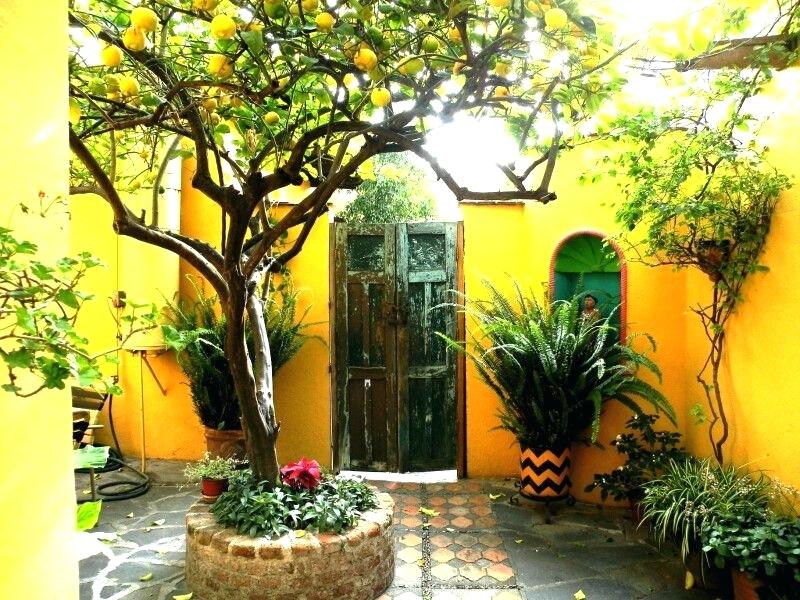 And all that I can see is just another lemon tree
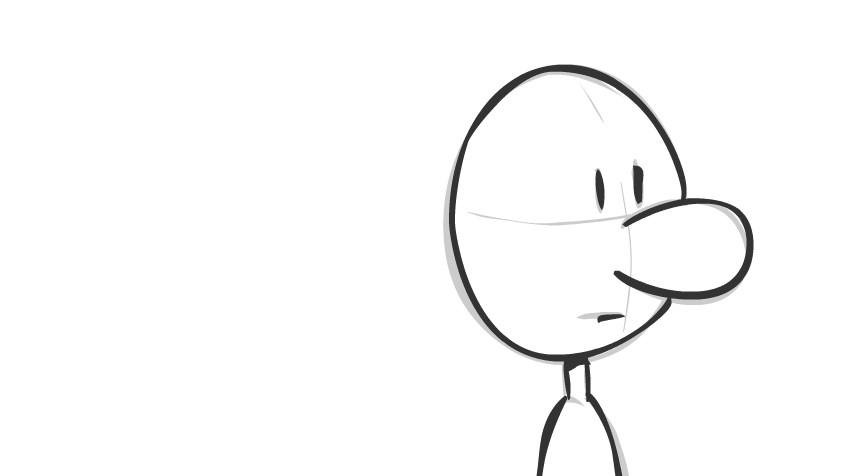 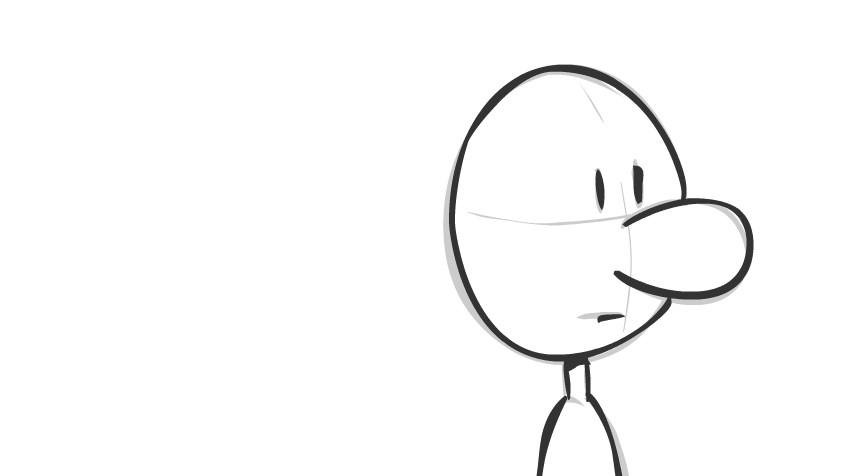 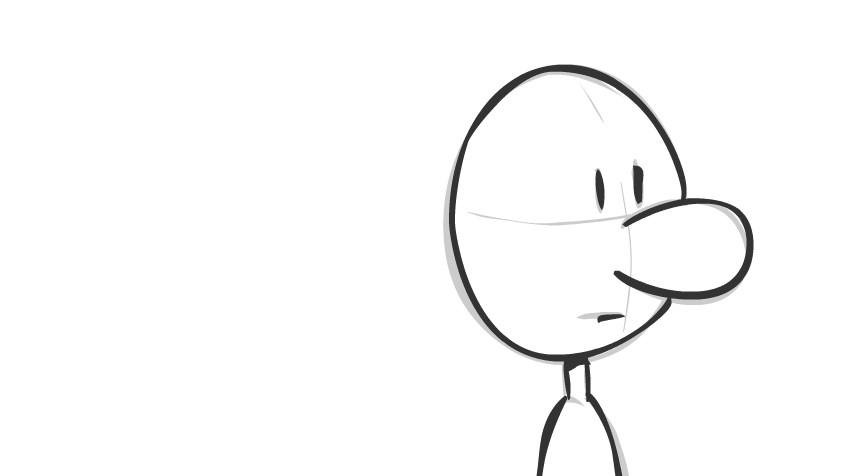 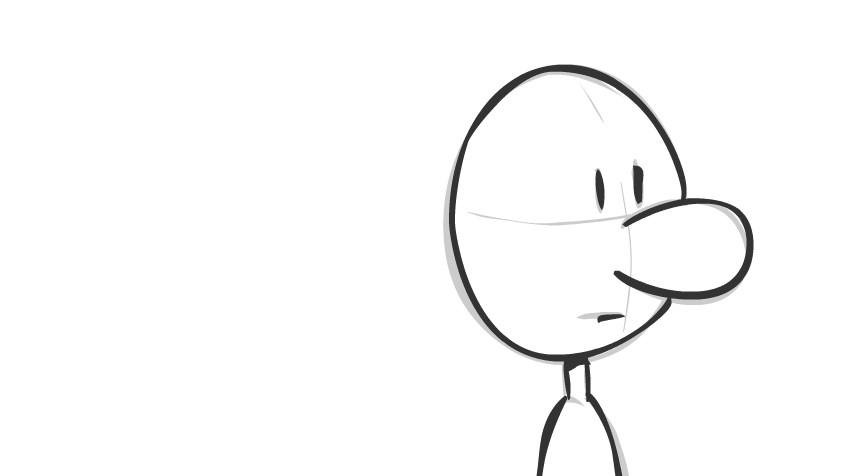 I'm turning my head up and down
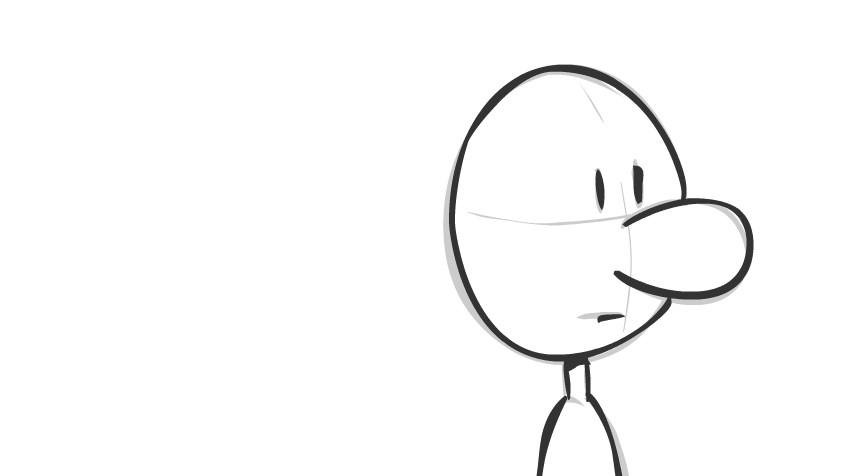 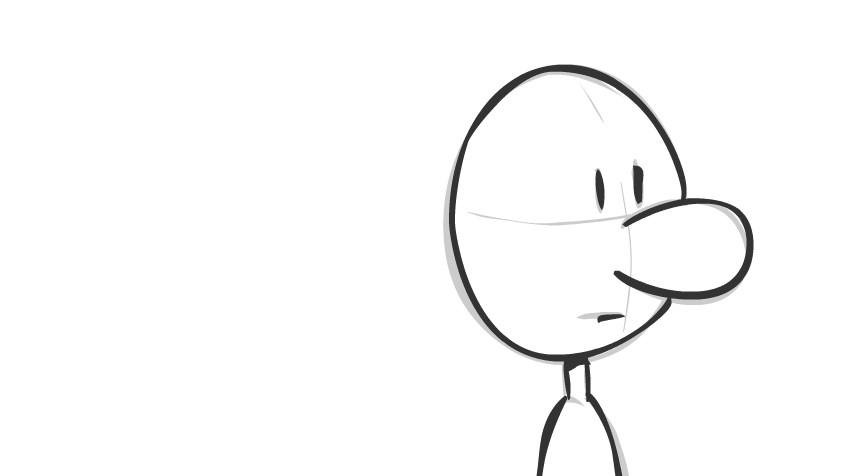 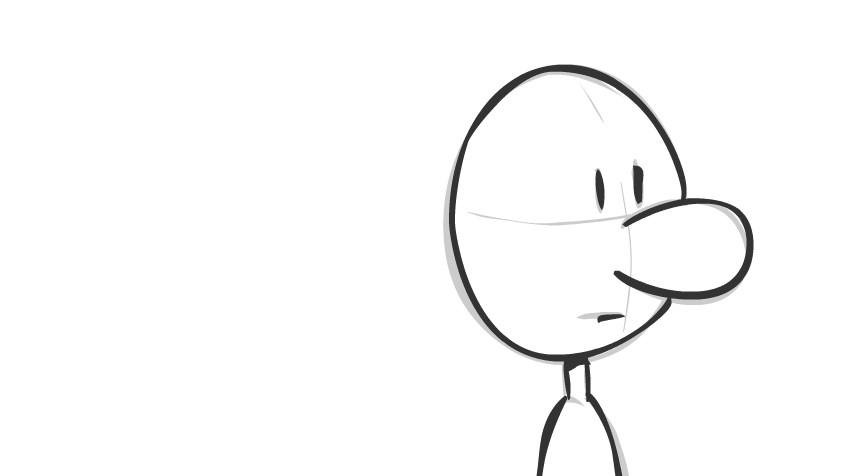 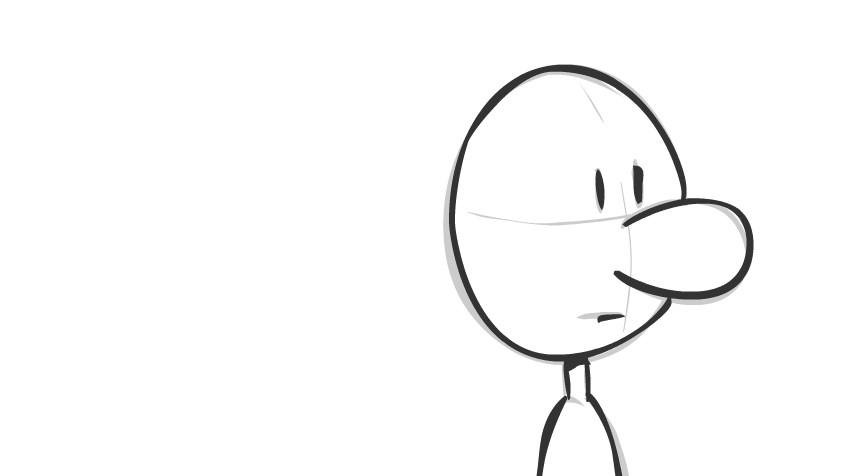 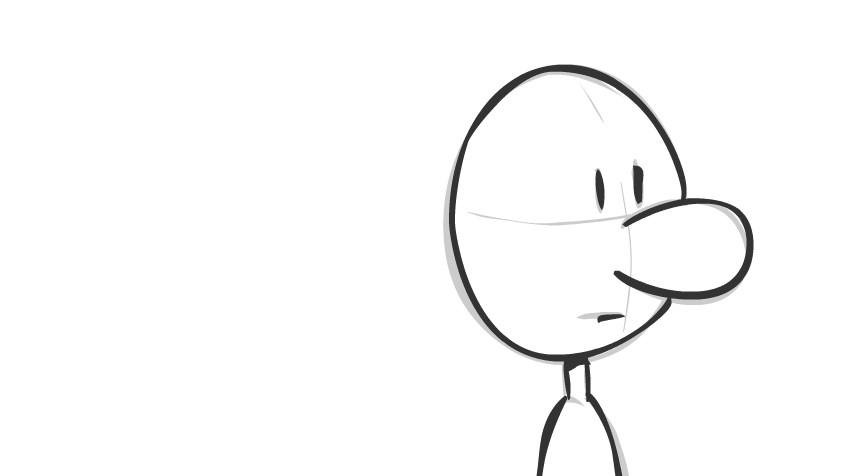 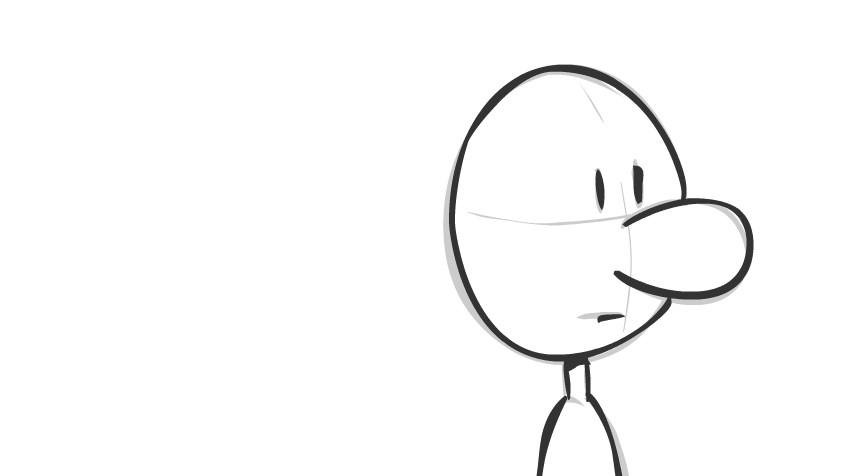 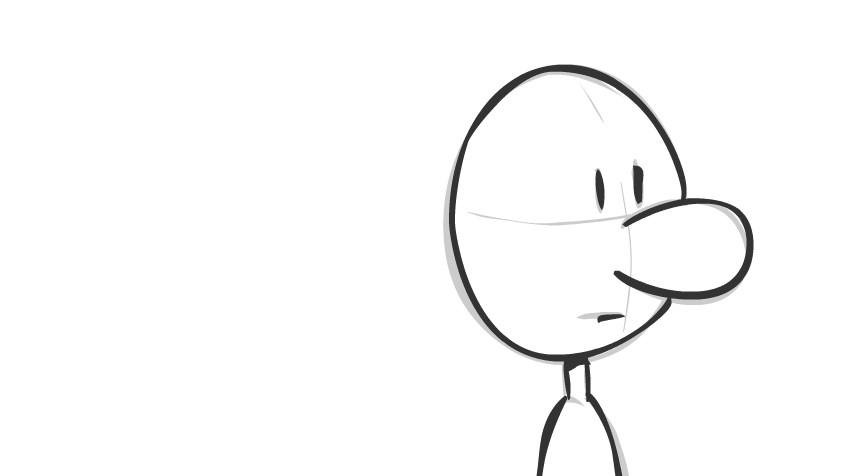 I'm turning turning turning turning turning around
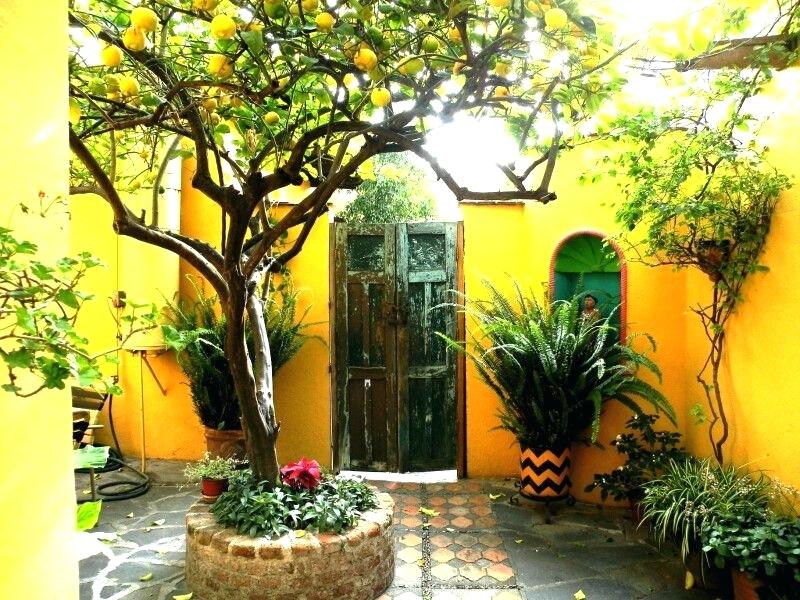 And all that I can see is just a yellow lemon tree
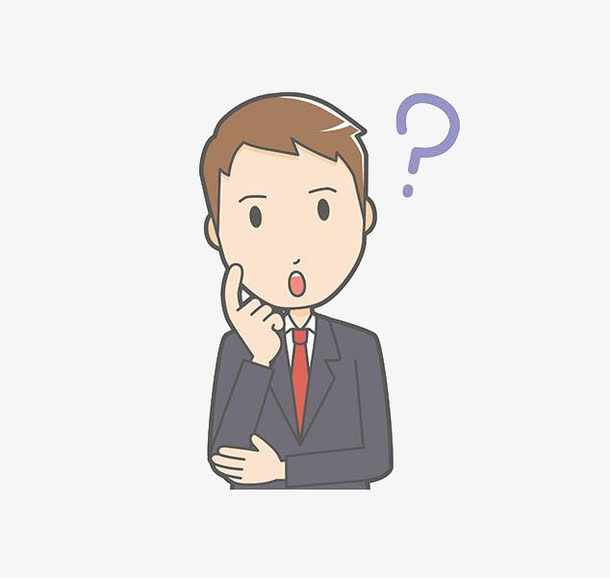 And I wonder wonder
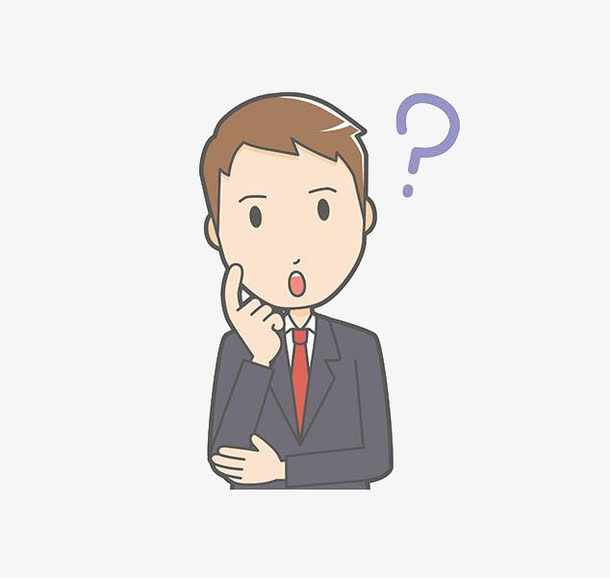 How
I wonder how
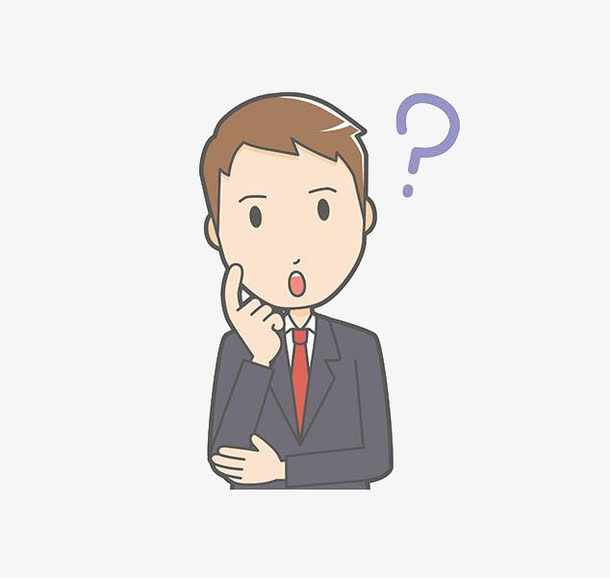 Why
I wonder why
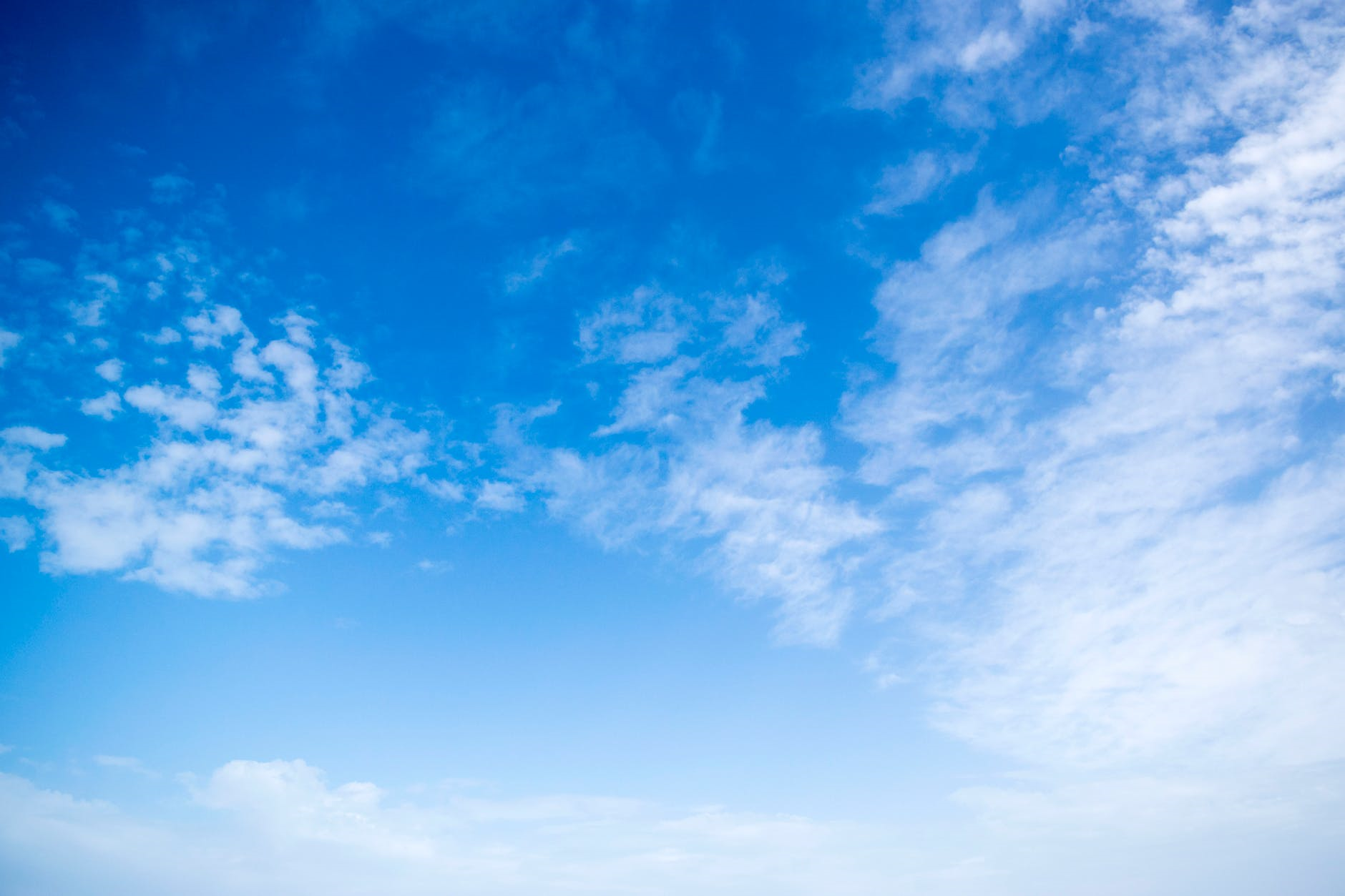 Yesterday you told me about 
the blue blue sky
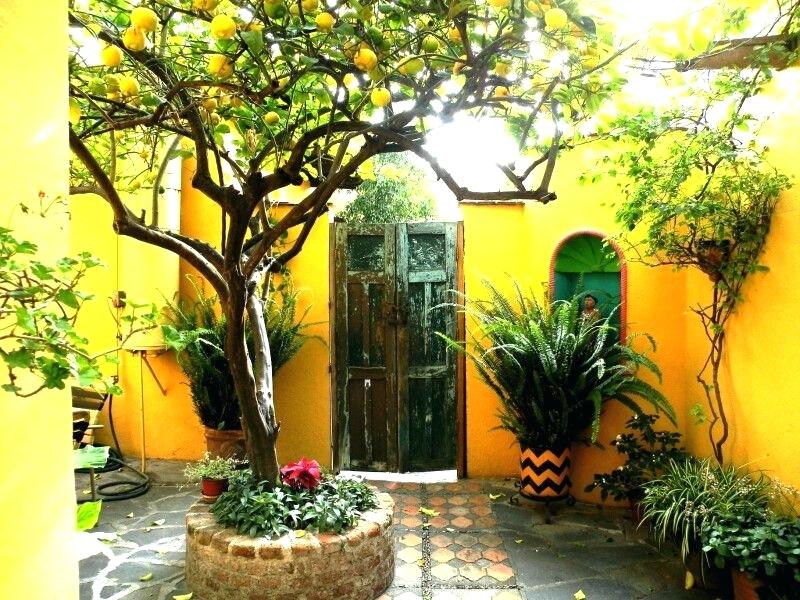 And all that I can see 
And all that I can see 
And all that I can see 
Is just a yellow lemon tree